THREE TRUTHS FROM 
THE LORD’S TABLE
OUR REJECTION OF IDOLATRY
OUR REJECTION OF IDOLATRY
A Description of Idolatry
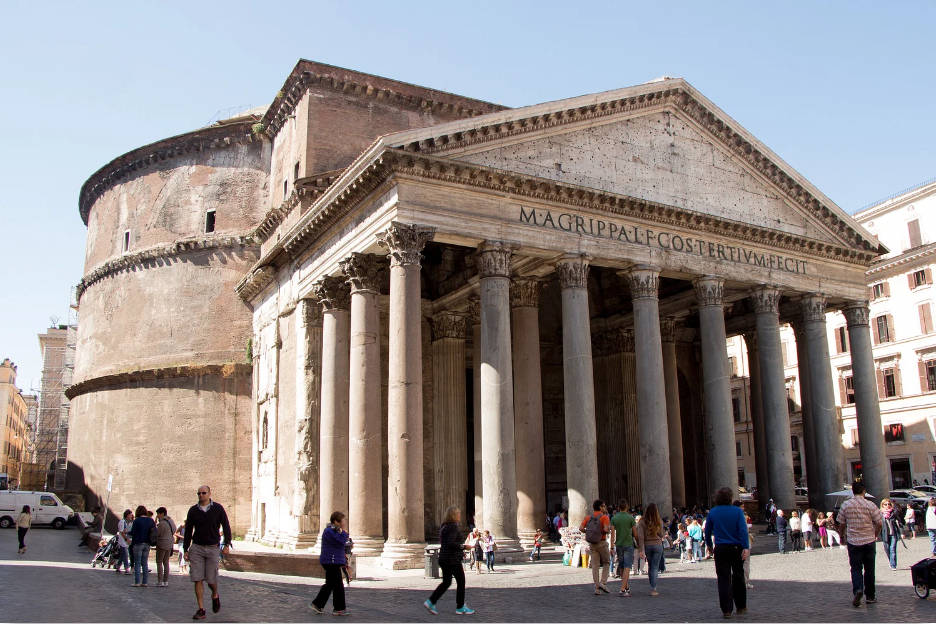 OUR REJECTION OF IDOLATRY
The Discernment with Idolatry
OUR RELATIONSHIP 
TO THE LORD’S TABLE
OUR RELATIONSHIP TO THE LORD’S TABLE
The Meaning of Communion
OUR RELATIONSHIP TO THE LORD’S TABLE
The Identification of Communion
OUR REASONS FOR SEPERATION
OUR REASONS FOR SEPERATION
The Object of Our Worship Matters
OUR REASONS FOR SEPERATION
The Orientation of Our Worship Matters
THE LORD’S TABLE